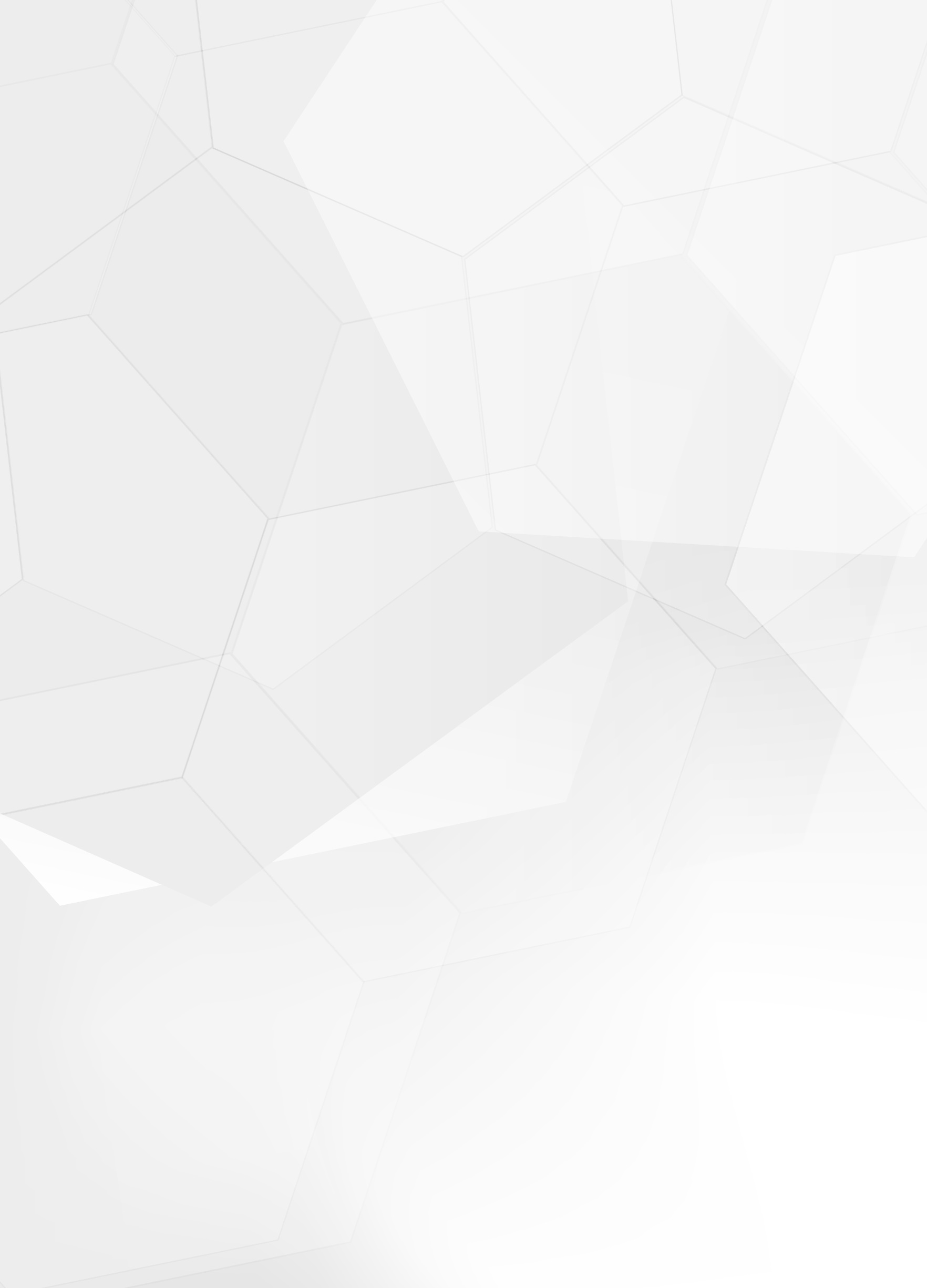 PowerPoint 30-60-90 Day Plan Timeline Template Example
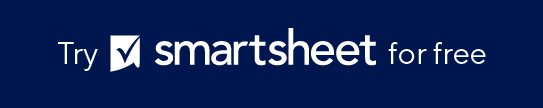 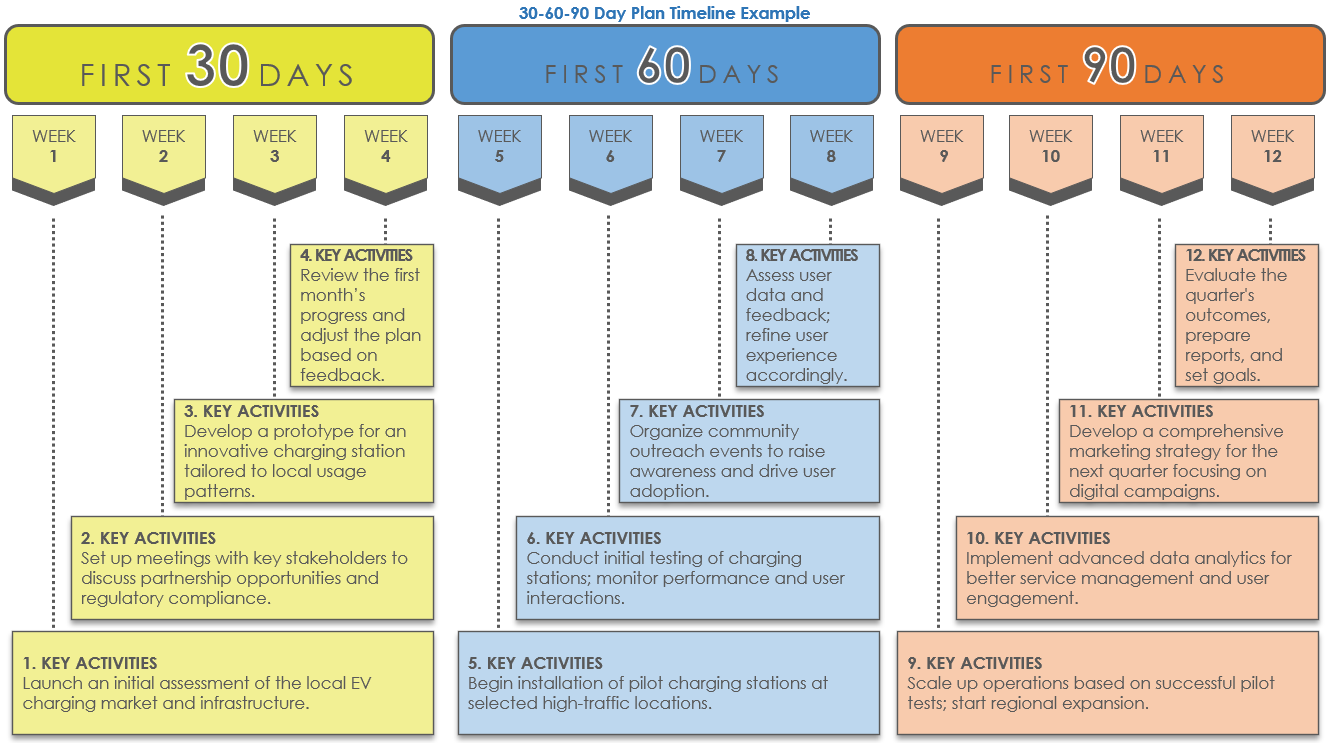 When to Use This Template: Use this template to create a detailed plan for key activities during the critical first 30, 60, and 90 days of your project.


Notable Template Features: This template simplifies the process of setting and tracking key project activities and goals for 30, 60, and 90 days in a single slide. It allows the user to make precise adjustments to task durations and create a clear visualization of milestones. The template also includes sample text for each stage for additional guidance.
30-60-90 Day Plan Timeline Example
FIRST 30 DAYS
FIRST 60 DAYS
FIRST 90 DAYS
WEEK 1
WEEK 2
WEEK 3
WEEK 4
WEEK 5
WEEK 6
WEEK 7
WEEK 8
WEEK 9
WEEK 10
WEEK 11
WEEK 12
4. KEY ACTIVITIESReview the first month’s progress and adjust the plan based on feedback.
8. KEY ACTIVITIESAssess user data and feedback; refine user experience accordingly.
12. KEY ACTIVITIESEvaluate the quarter's outcomes, prepare reports, and set goals.
3. KEY ACTIVITIESDevelop a prototype for an innovative charging station tailored to local usage patterns.
7. KEY ACTIVITIESOrganize community outreach events to raise awareness and drive user adoption.
11. KEY ACTIVITIESDevelop a comprehensive marketing strategy for the next quarter focusing on digital campaigns.
2. KEY ACTIVITIESSet up meetings with key stakeholders to discuss partnership opportunities and regulatory compliance.
6. KEY ACTIVITIESConduct initial testing of charging stations; monitor performance and user interactions.
10. KEY ACTIVITIESImplement advanced data analytics for better service management and user engagement.
1. KEY ACTIVITIESLaunch an initial assessment of the local EV charging market and infrastructure.
5. KEY ACTIVITIESBegin installation of pilot charging stations at selected high-traffic locations.
9. KEY ACTIVITIESScale up operations based on successful pilot tests; start regional expansion.
FIRST 30 DAYS
FIRST 60 DAYS
FIRST 90 DAYS
WEEK 1
WEEK 2
WEEK 3
WEEK 4
WEEK 5
WEEK 6
WEEK 7
WEEK 8
WEEK 9
WEEK 10
WEEK 11
WEEK 12
4. KEY ACTIVITIESCompile a monthly review of goals met and outline adjustments needed.
8. KEY ACTIVITIESEvaluate progress against project benchmarks.
12. KEY ACTIVITIESPrepare a detailed report on outcomes and future proposals.
3. KEY ACTIVITIESFocus on refining strategies based on initial feedback.
7. KEY ACTIVITIESAddress challenges and engage more deeply with key stakeholders.
11. KEY ACTIVITIESFinalize all project components and gather feedback.
2. KEY ACTIVITIESDocument key interactions and early achievements.
6. KEY ACTIVITIESStrengthen collaborations and check progress against targets.
10. KEY ACTIVITIESStart wrapping up the main project deliverables and begin final assessments.
1. KEY ACTIVITIESEnter the initial setup tasks to establish the groundwork for the project.
5. KEY ACTIVITIESBegin implementing more complex project elements.
9. KEY ACTIVITIESInitiate the final phase implementations and critical evaluations.